Формирование 
электронного портфолио 
на портале государственных услуг
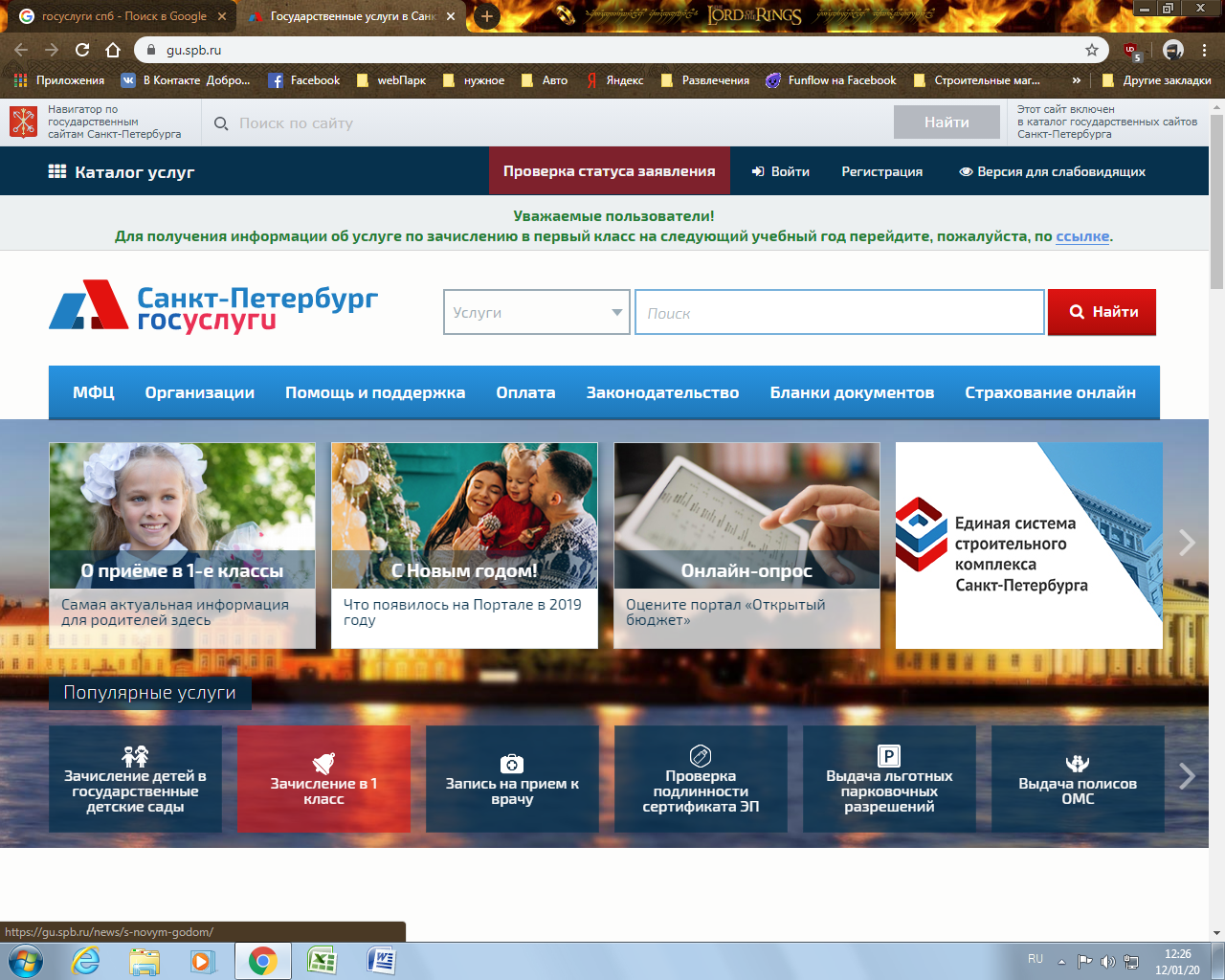 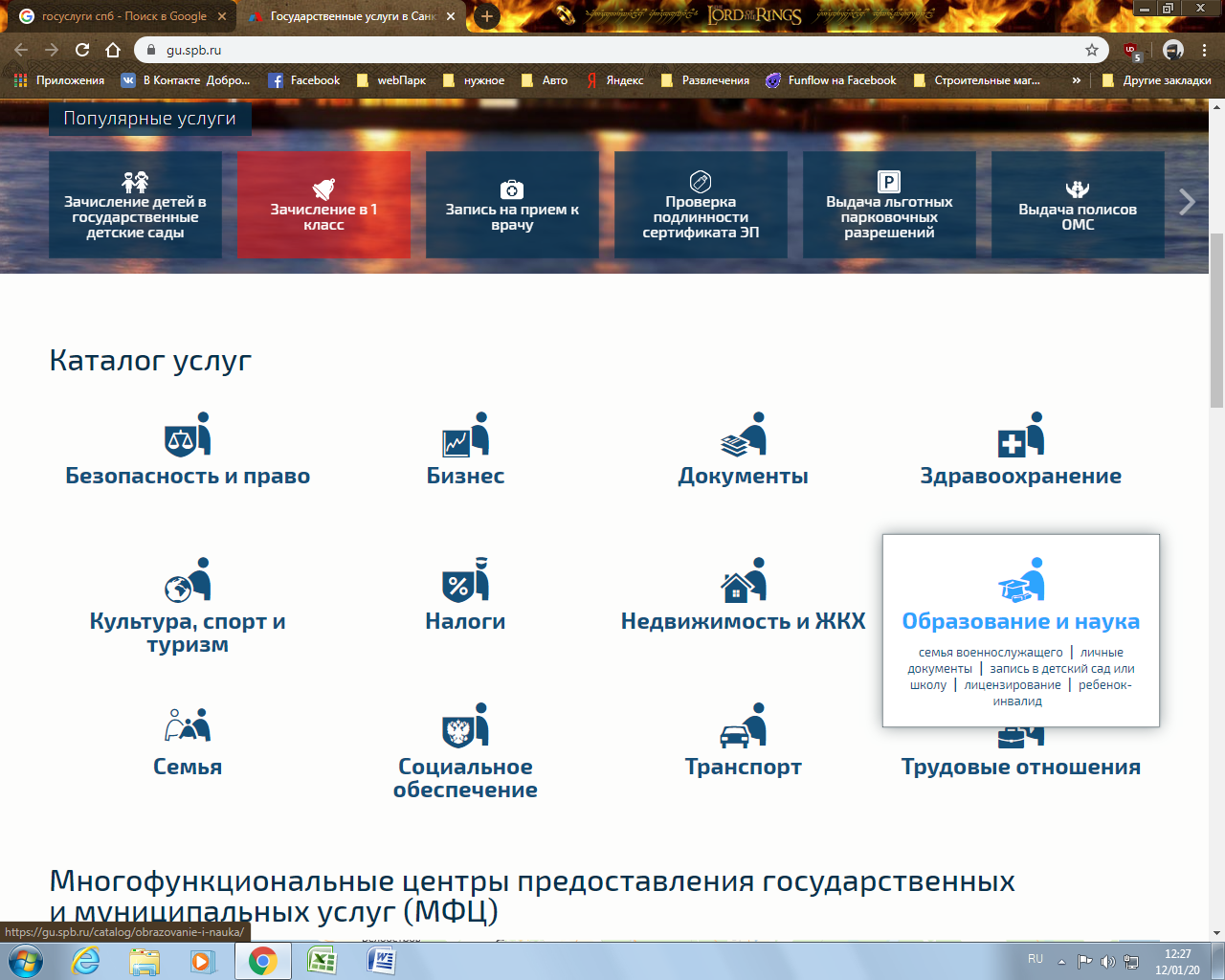 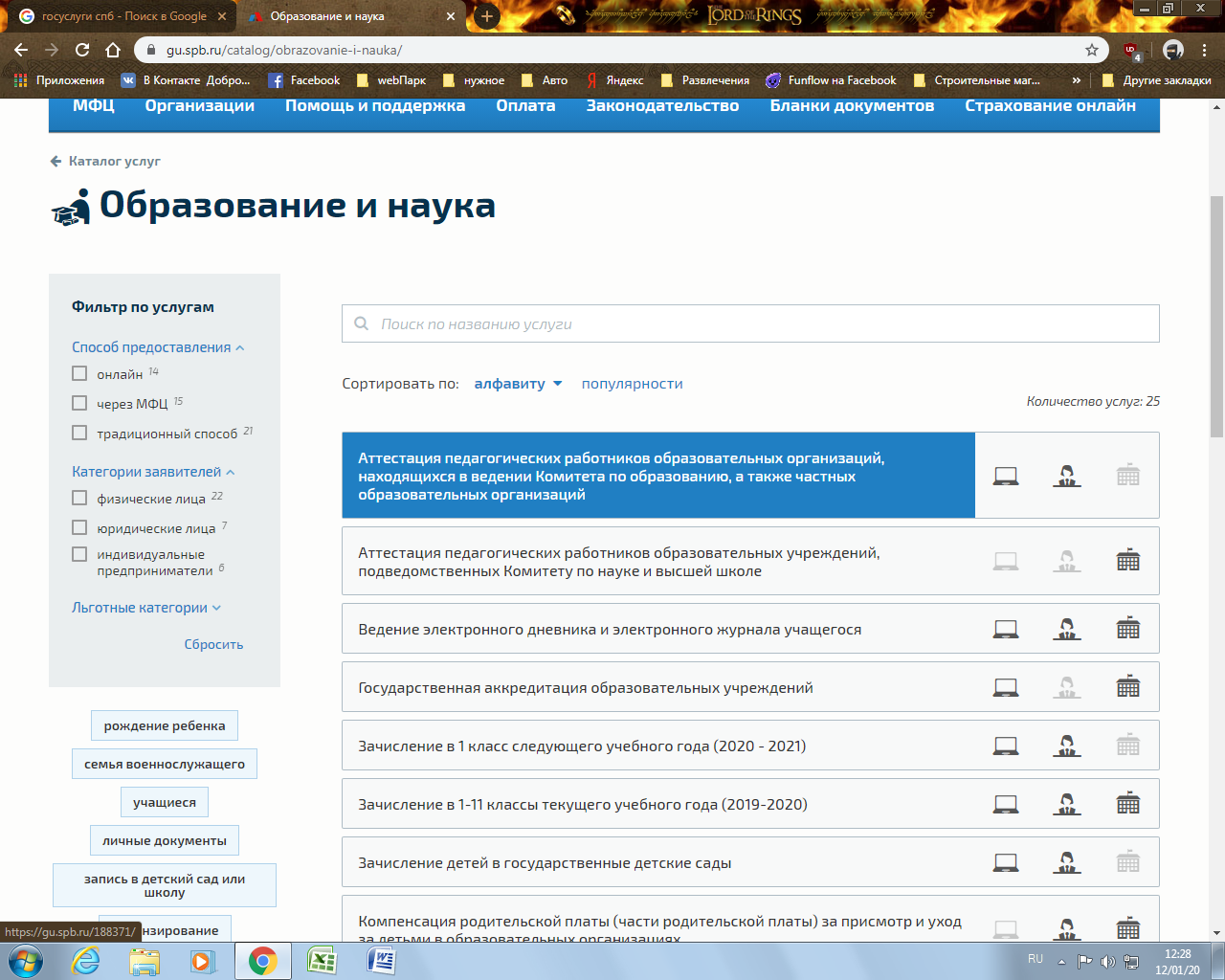 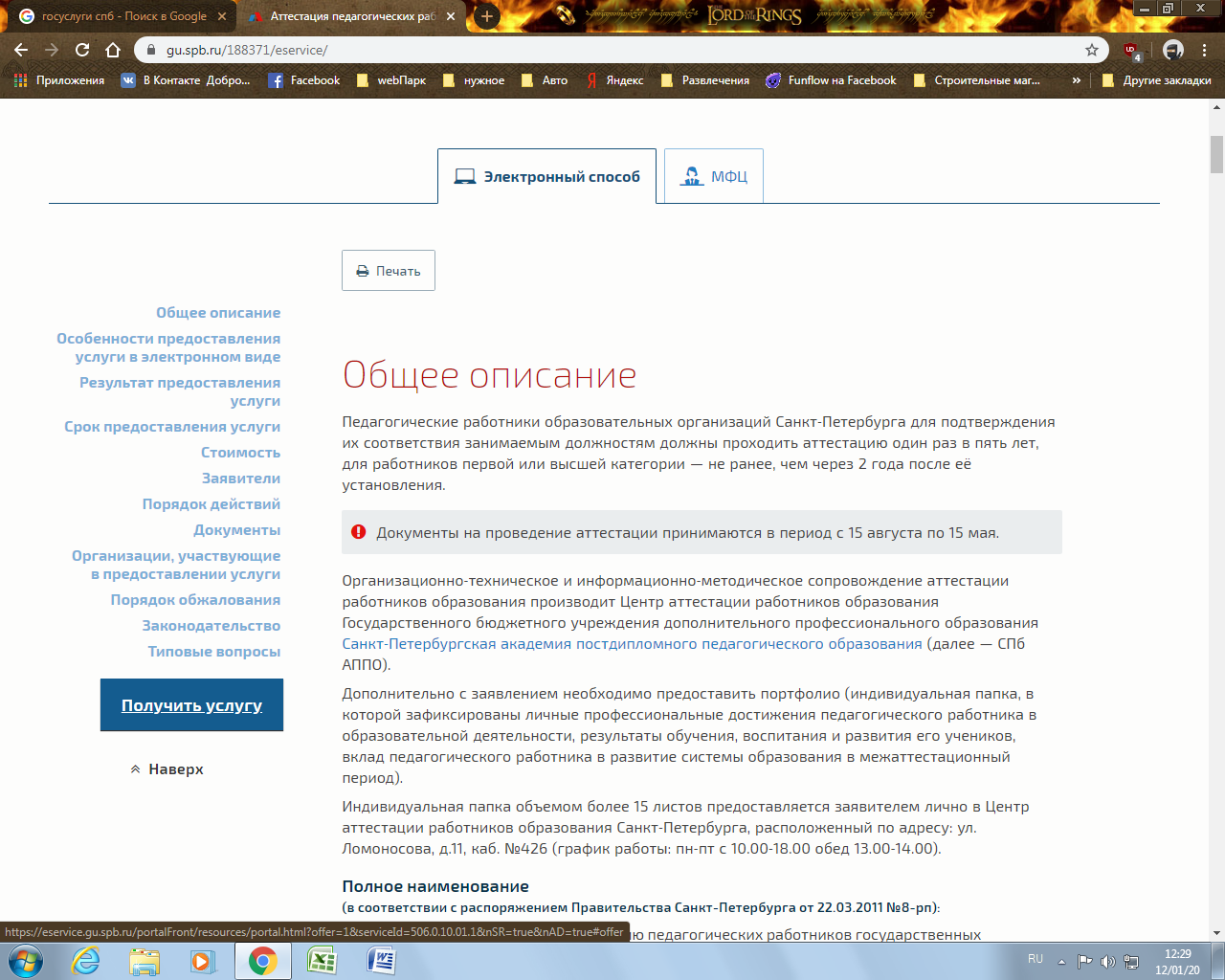 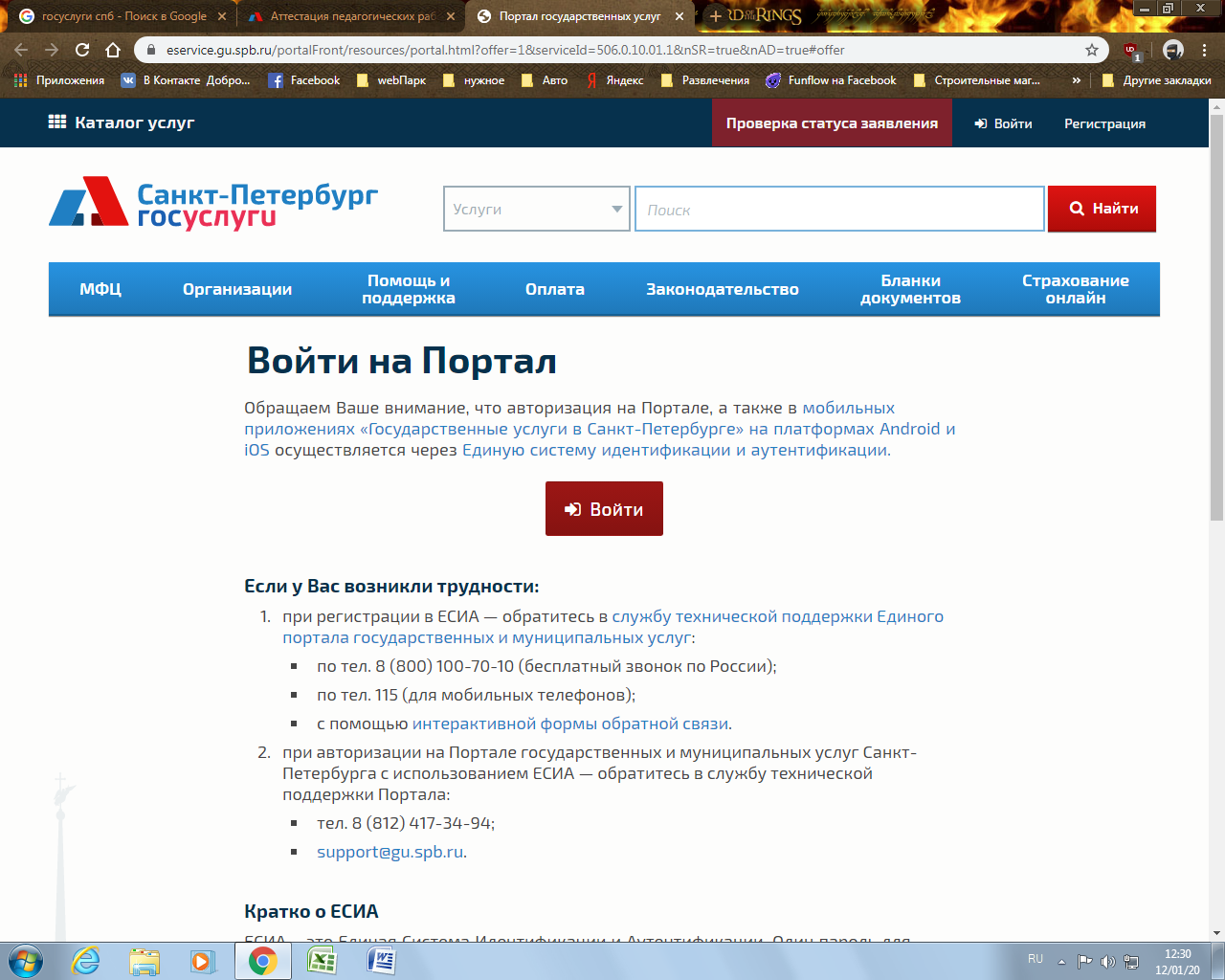 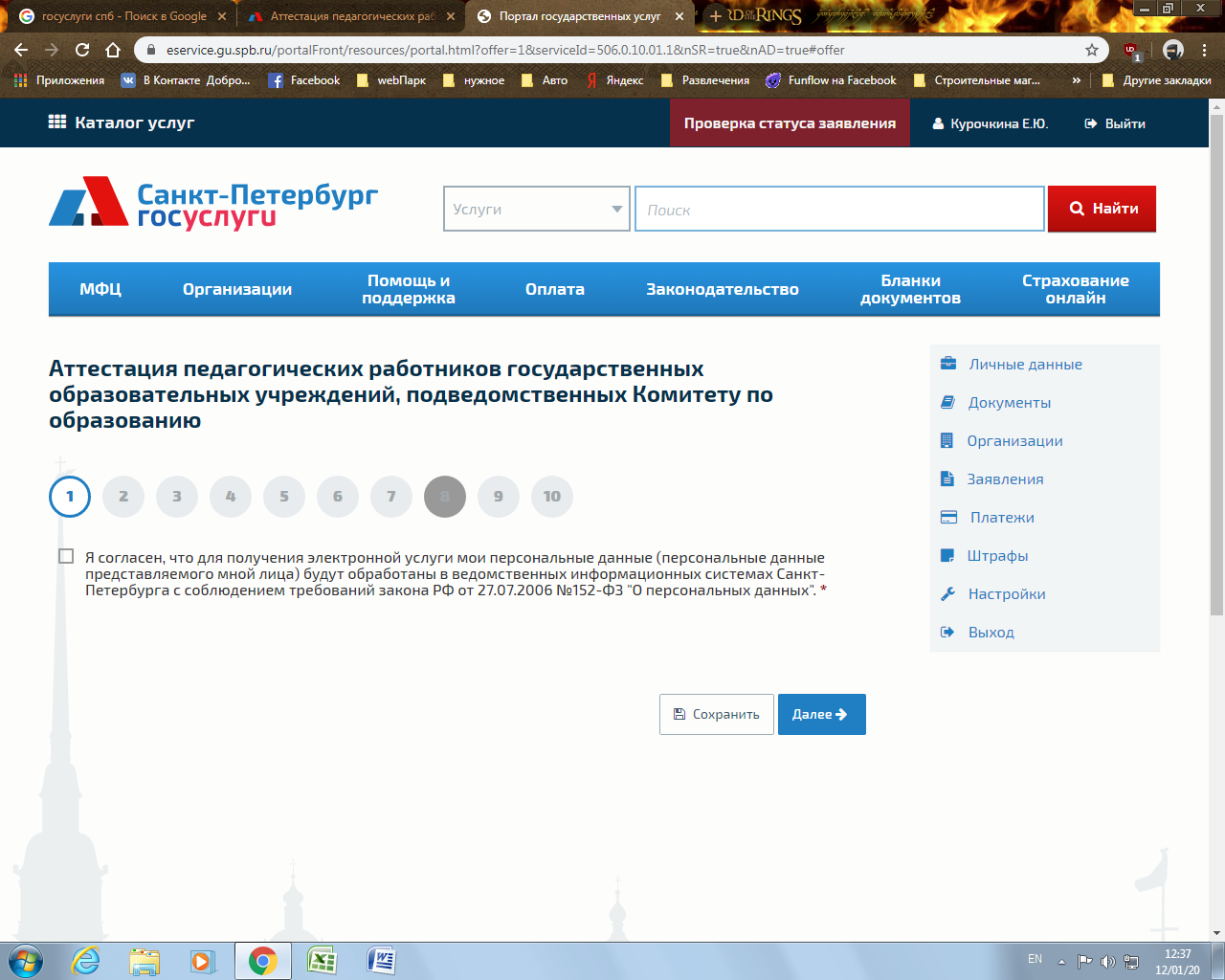 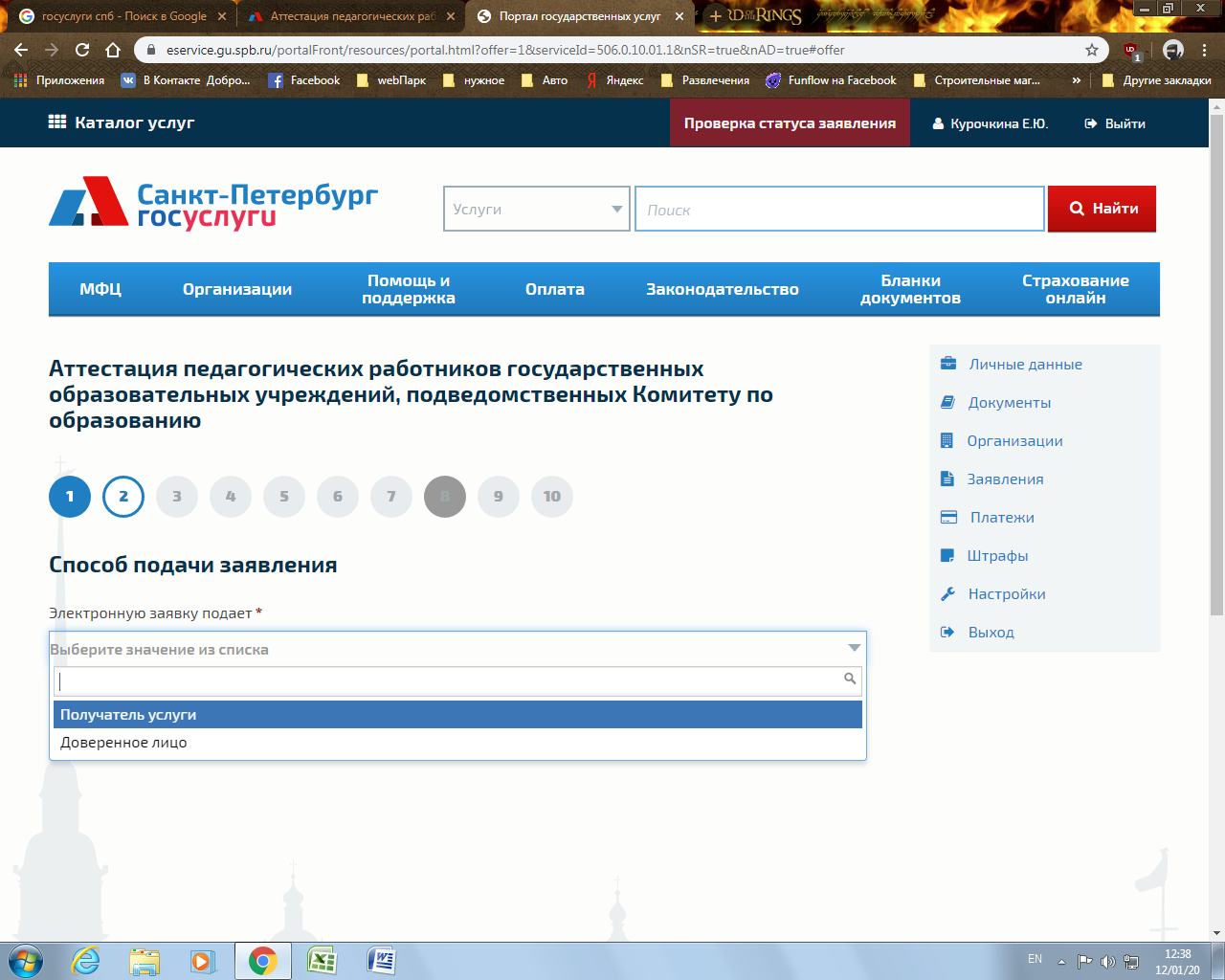 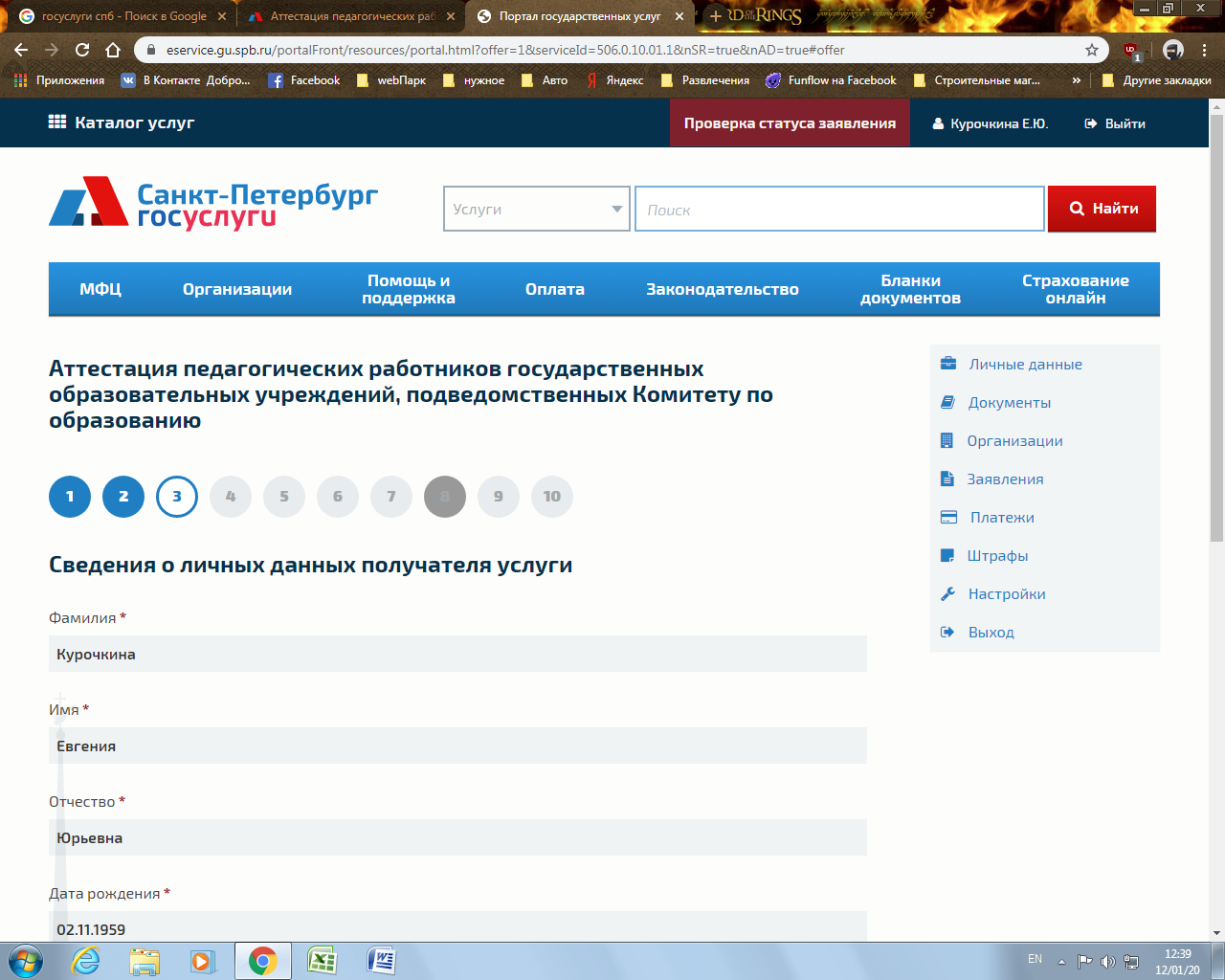 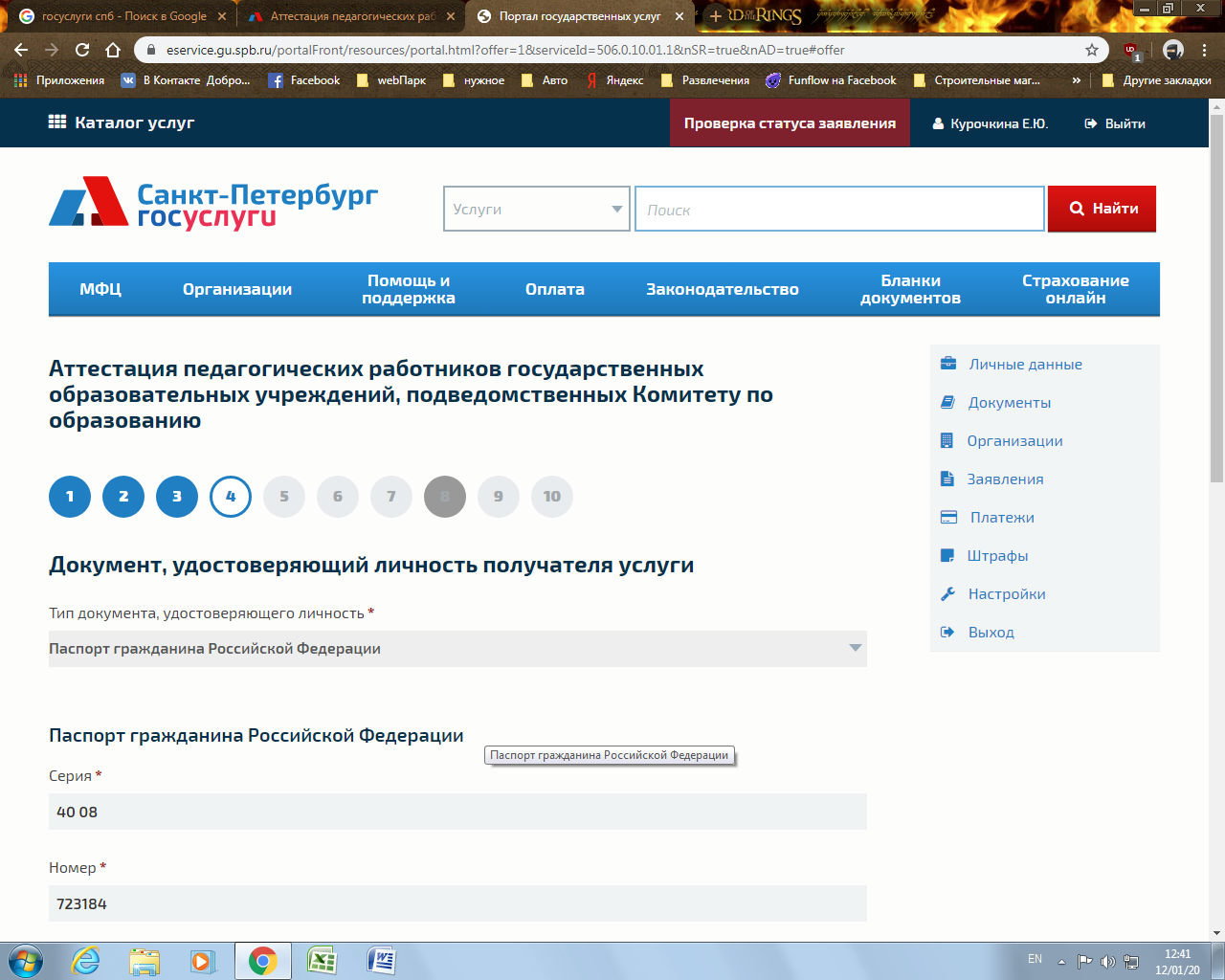 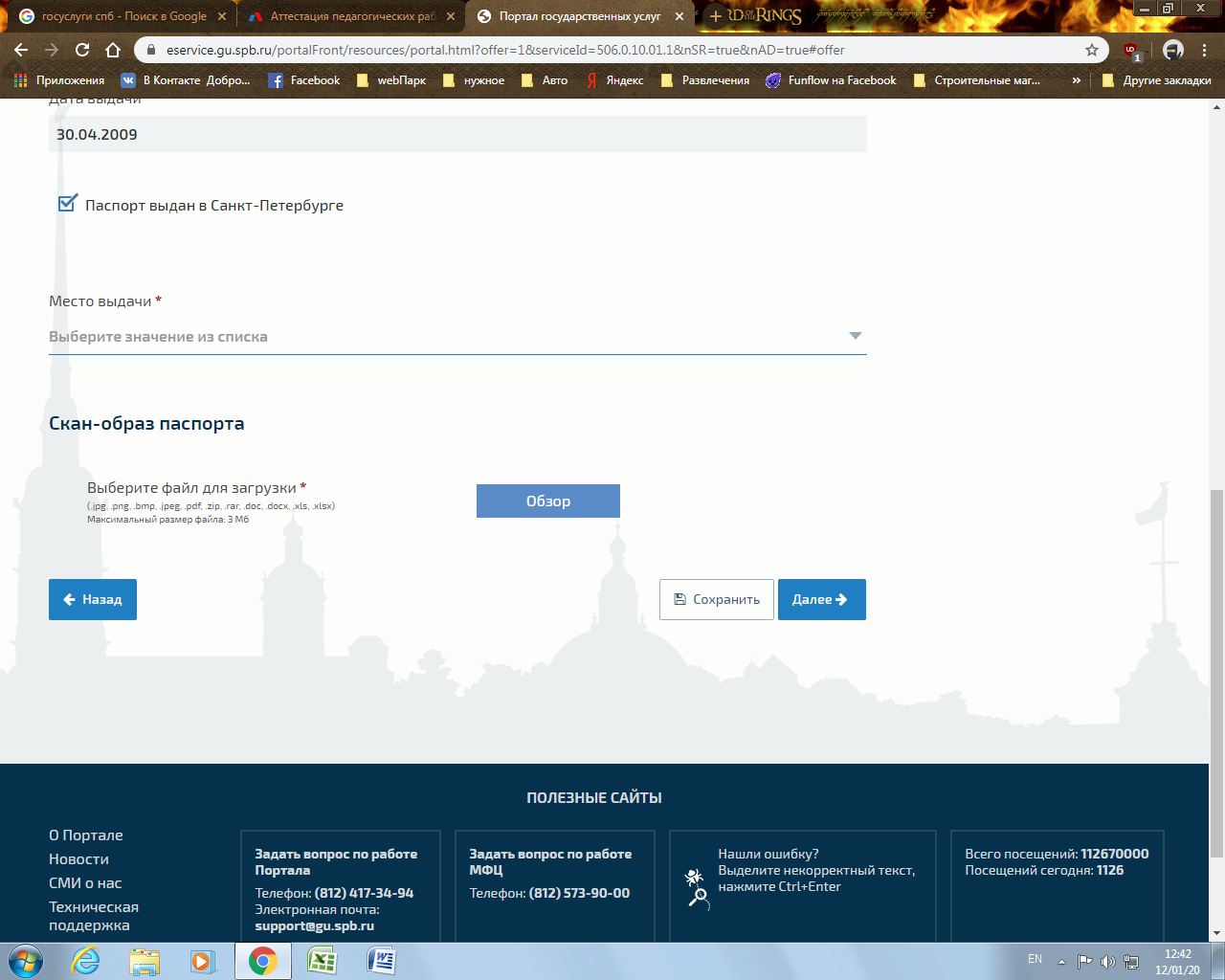 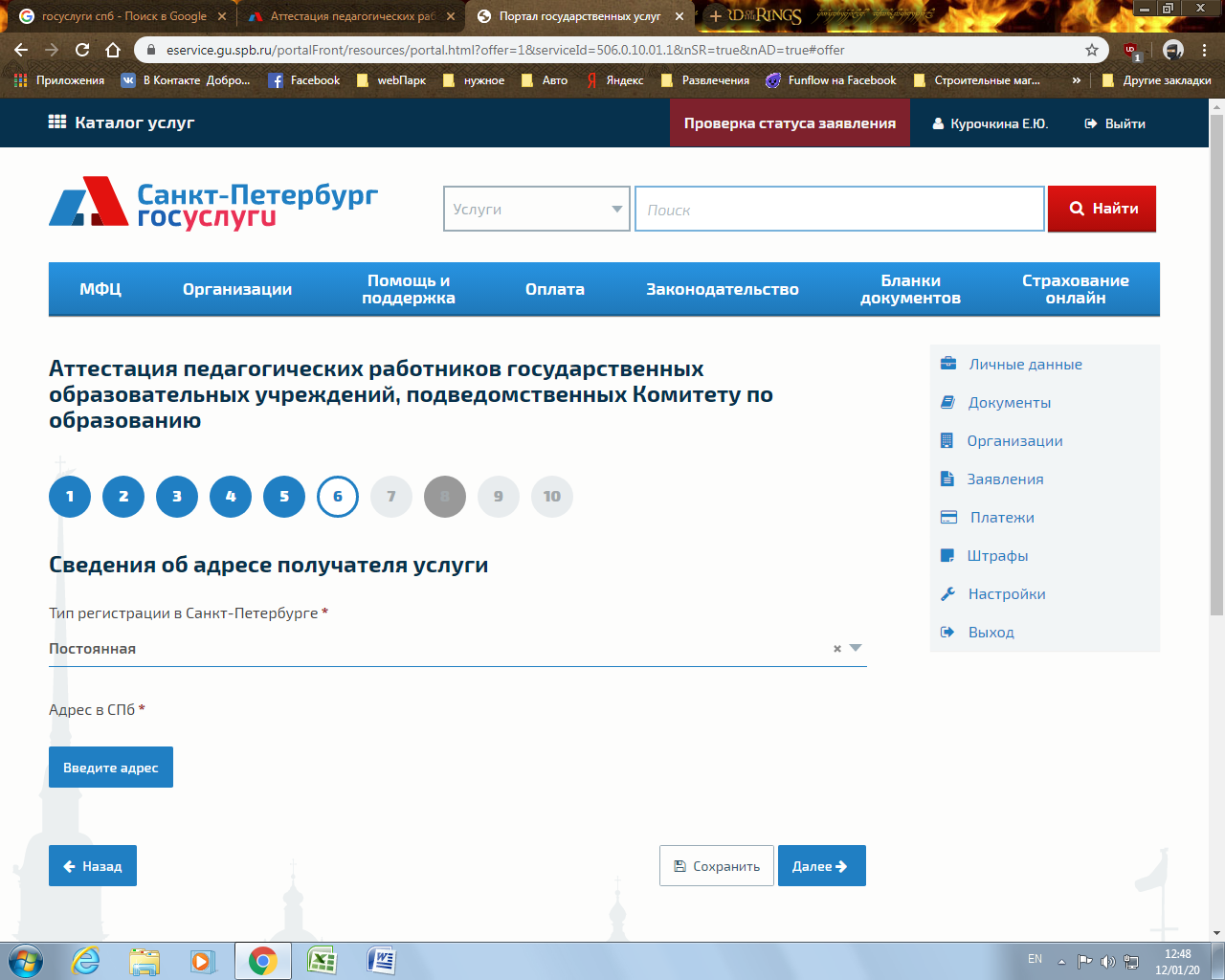 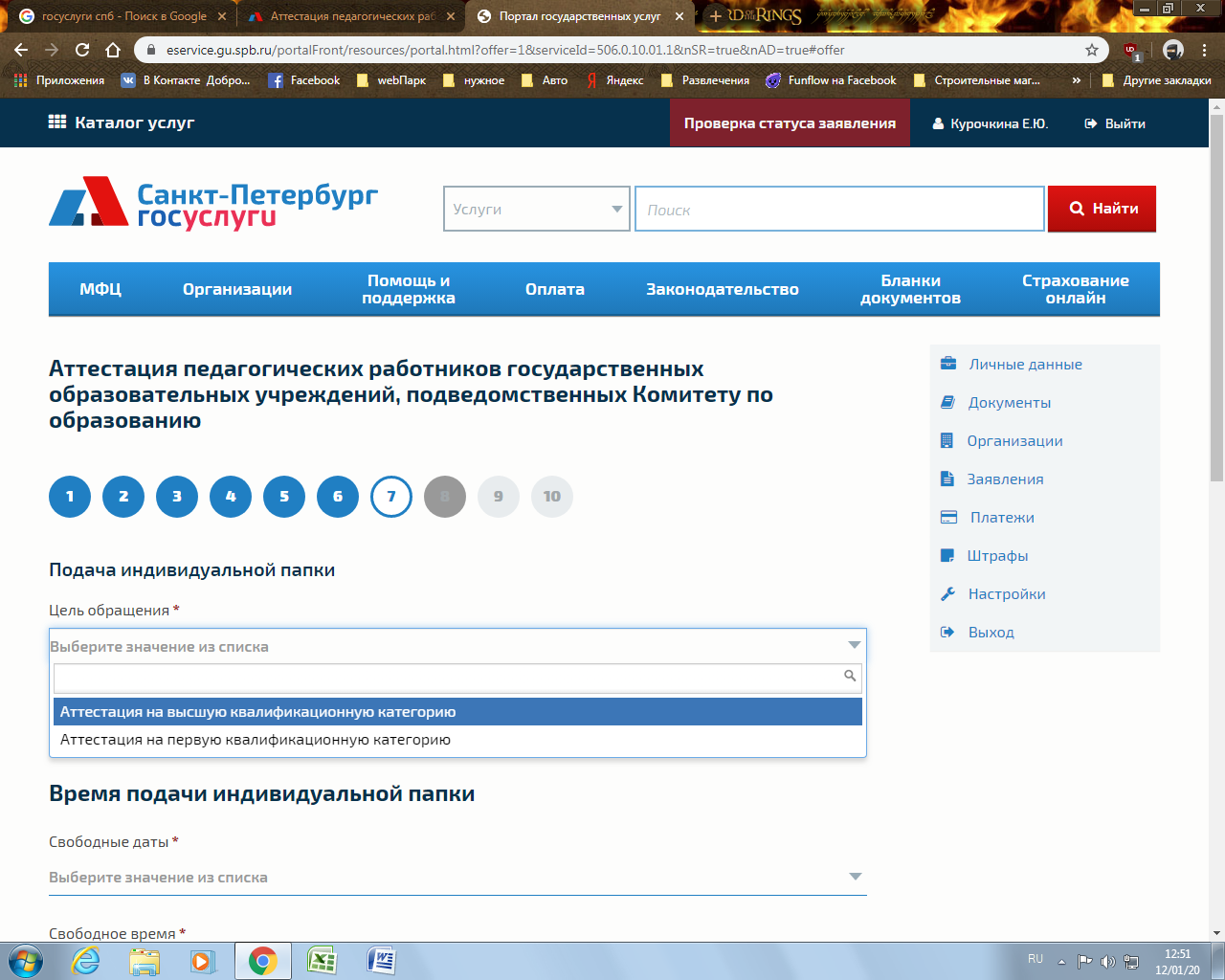 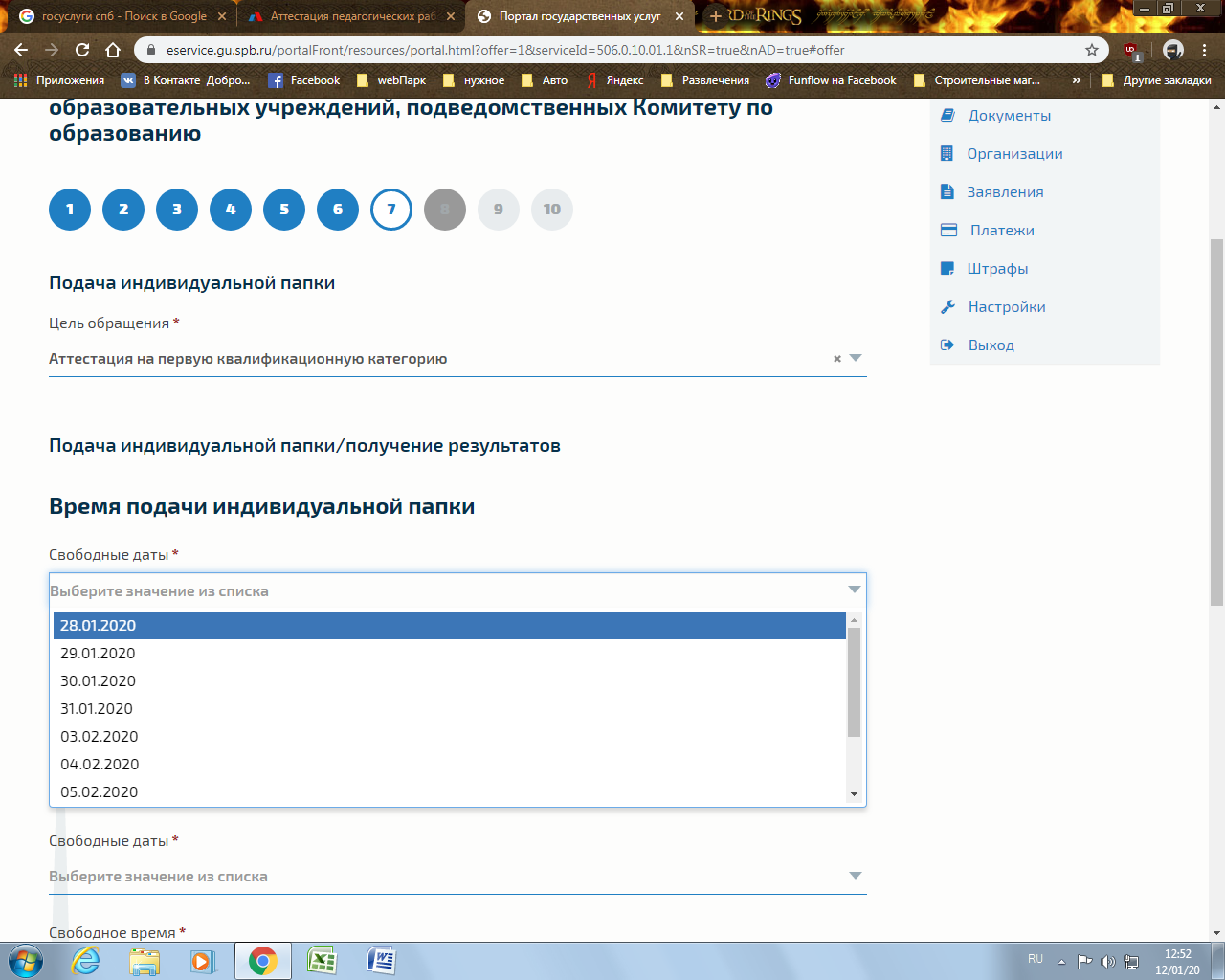 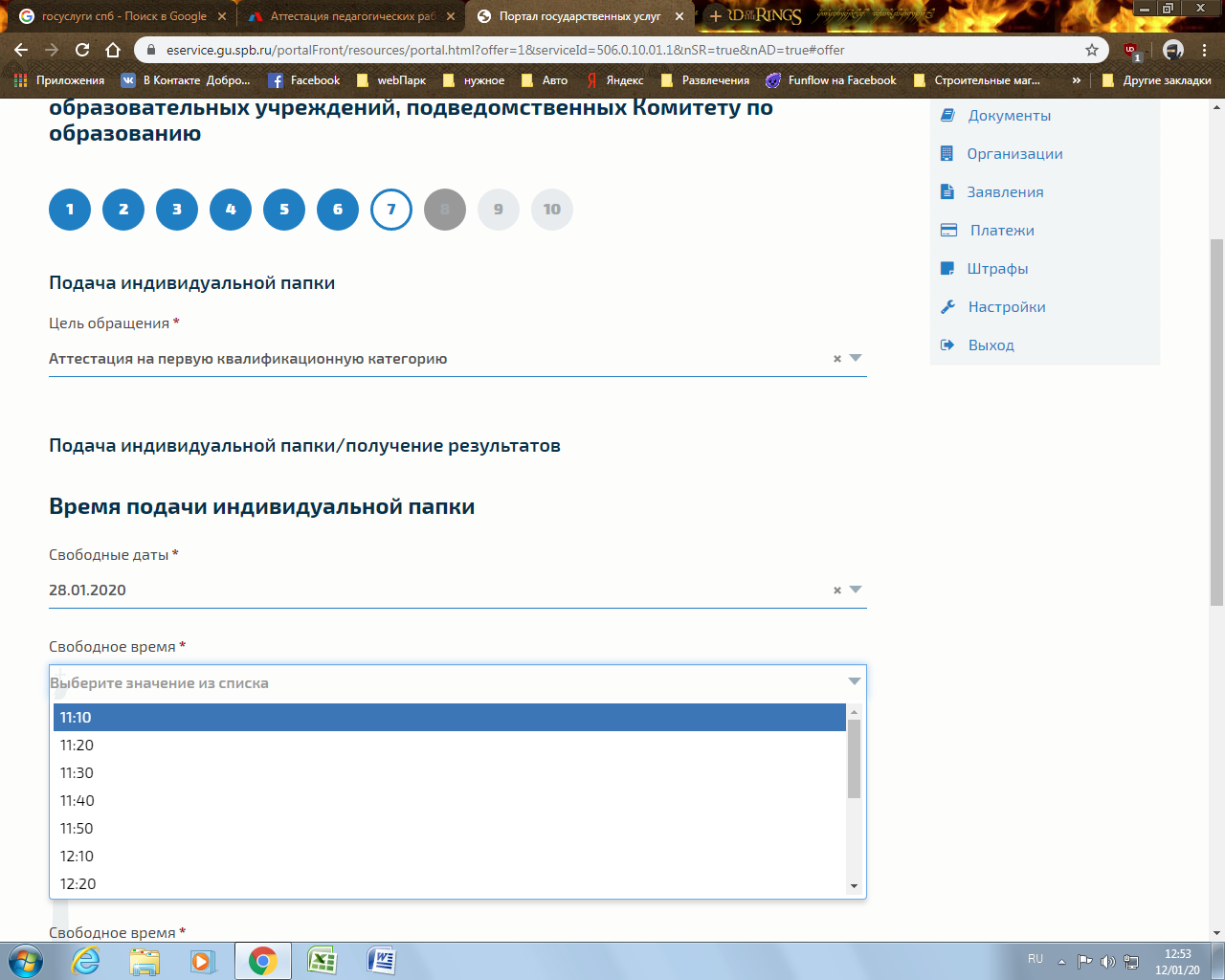 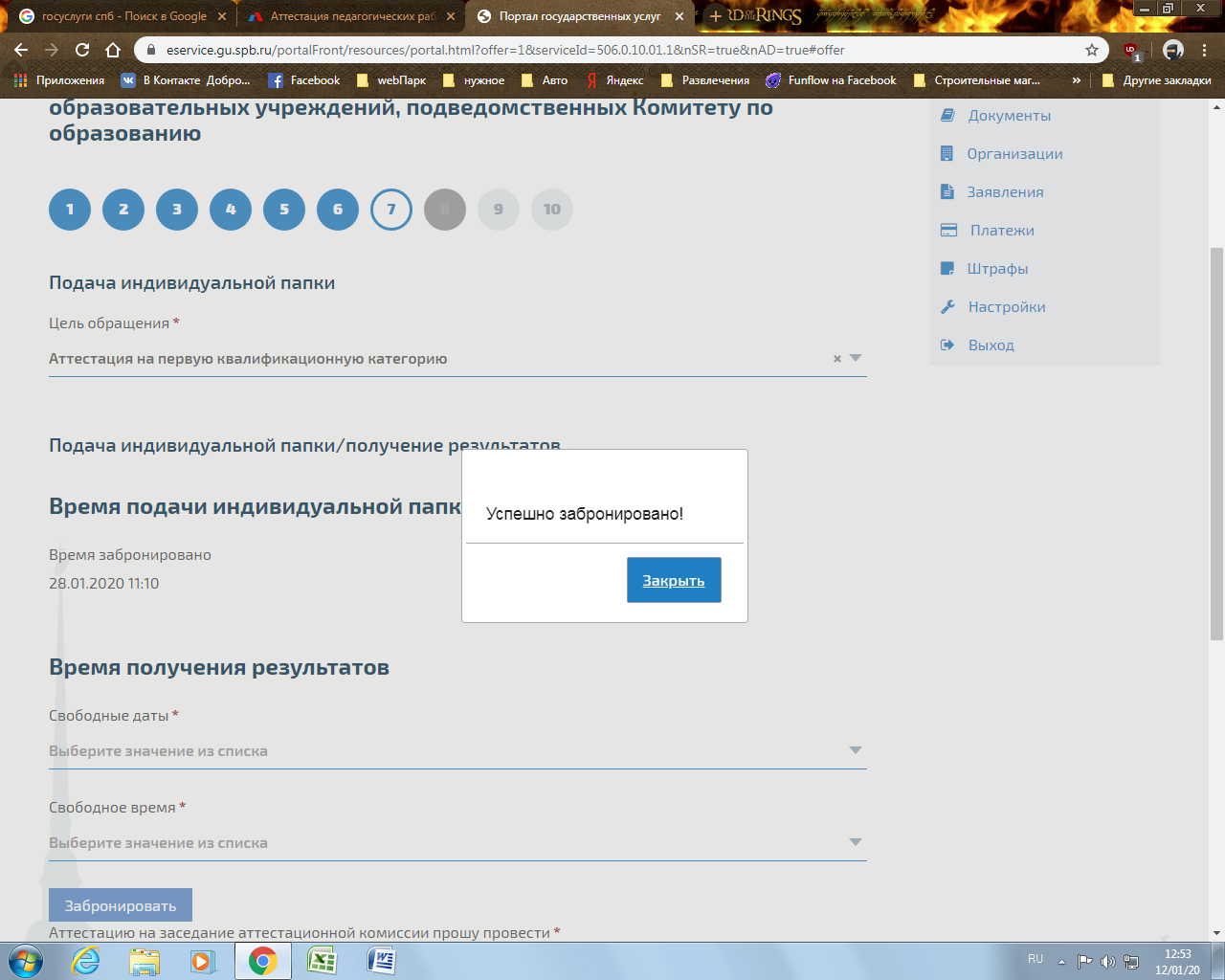 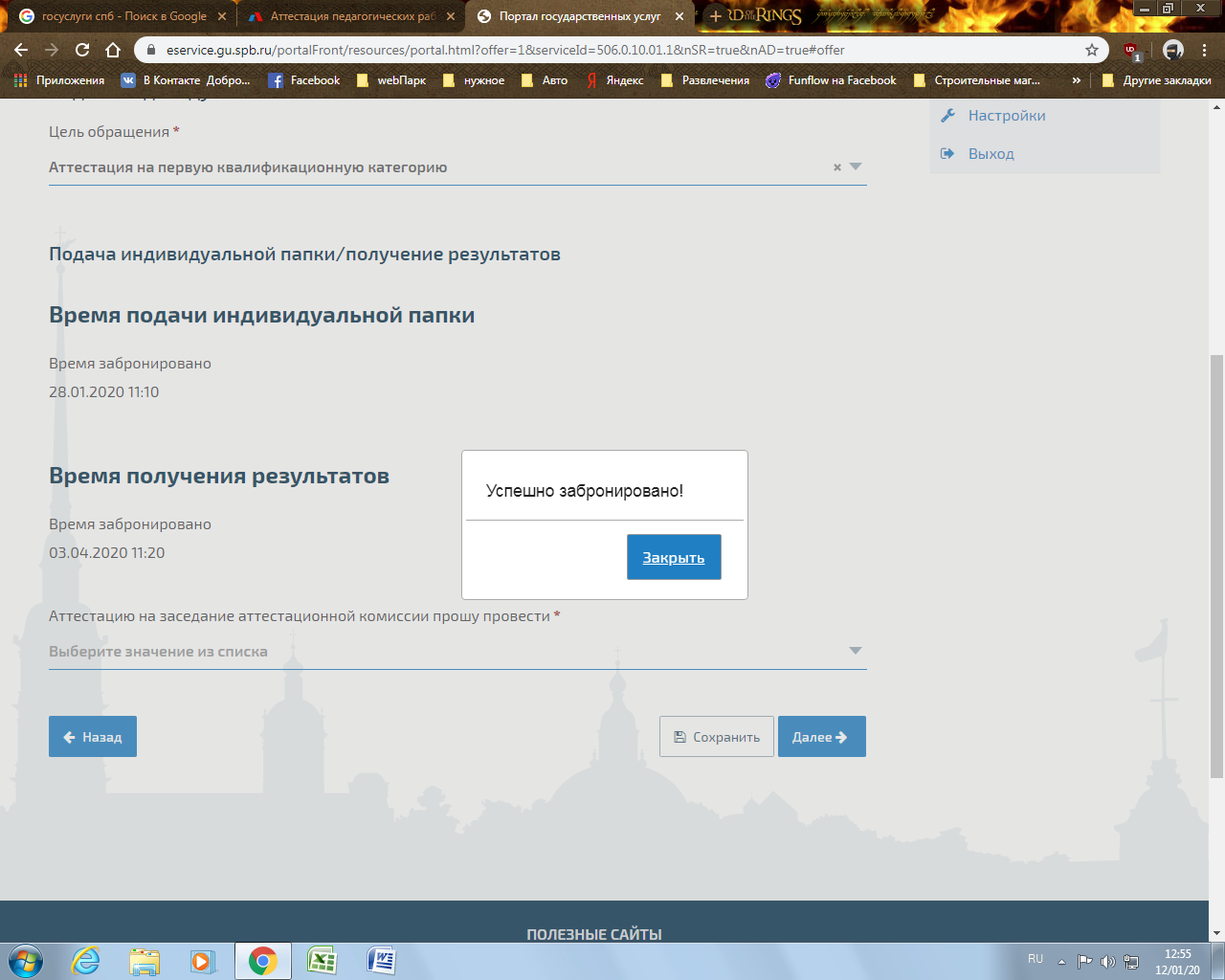 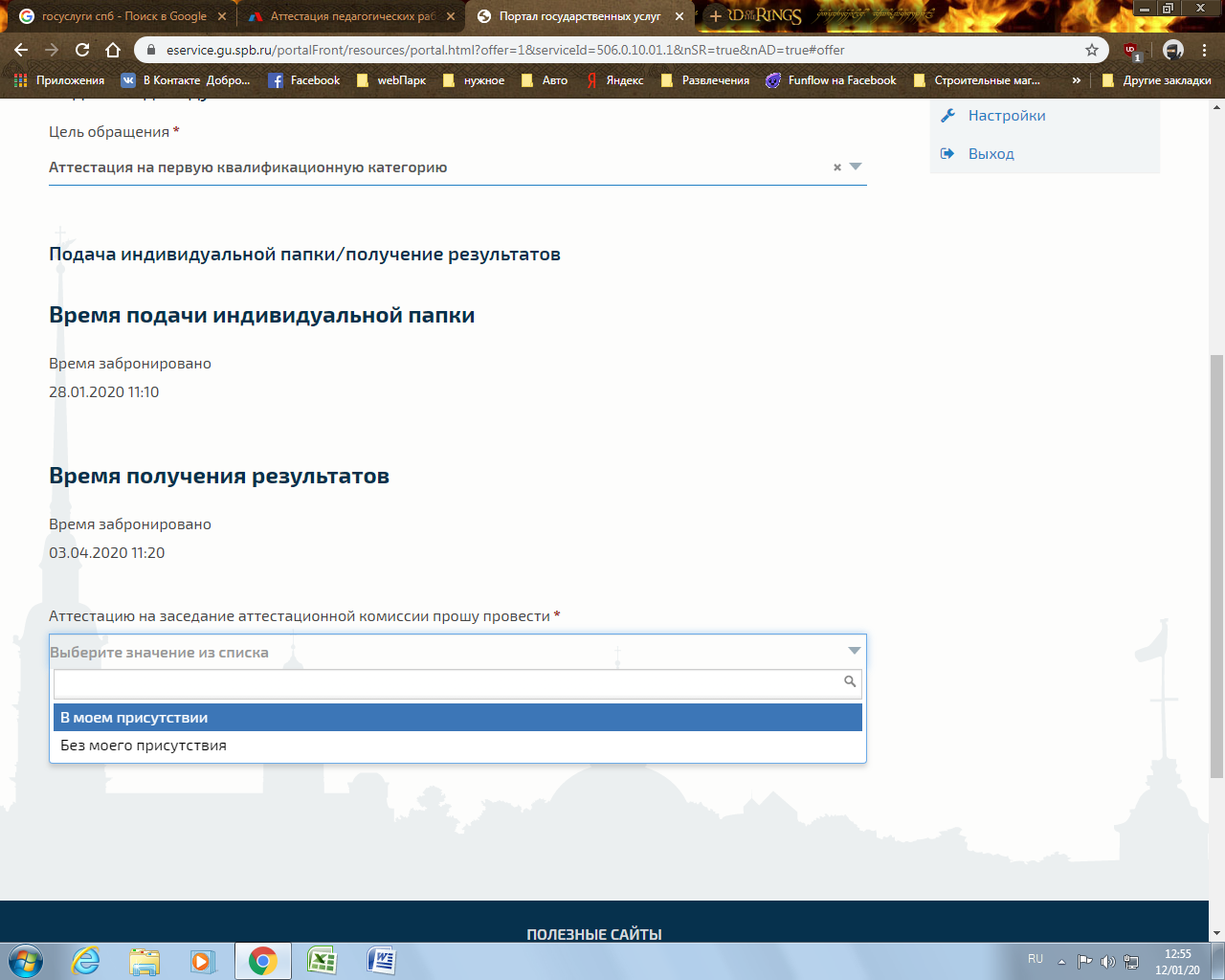 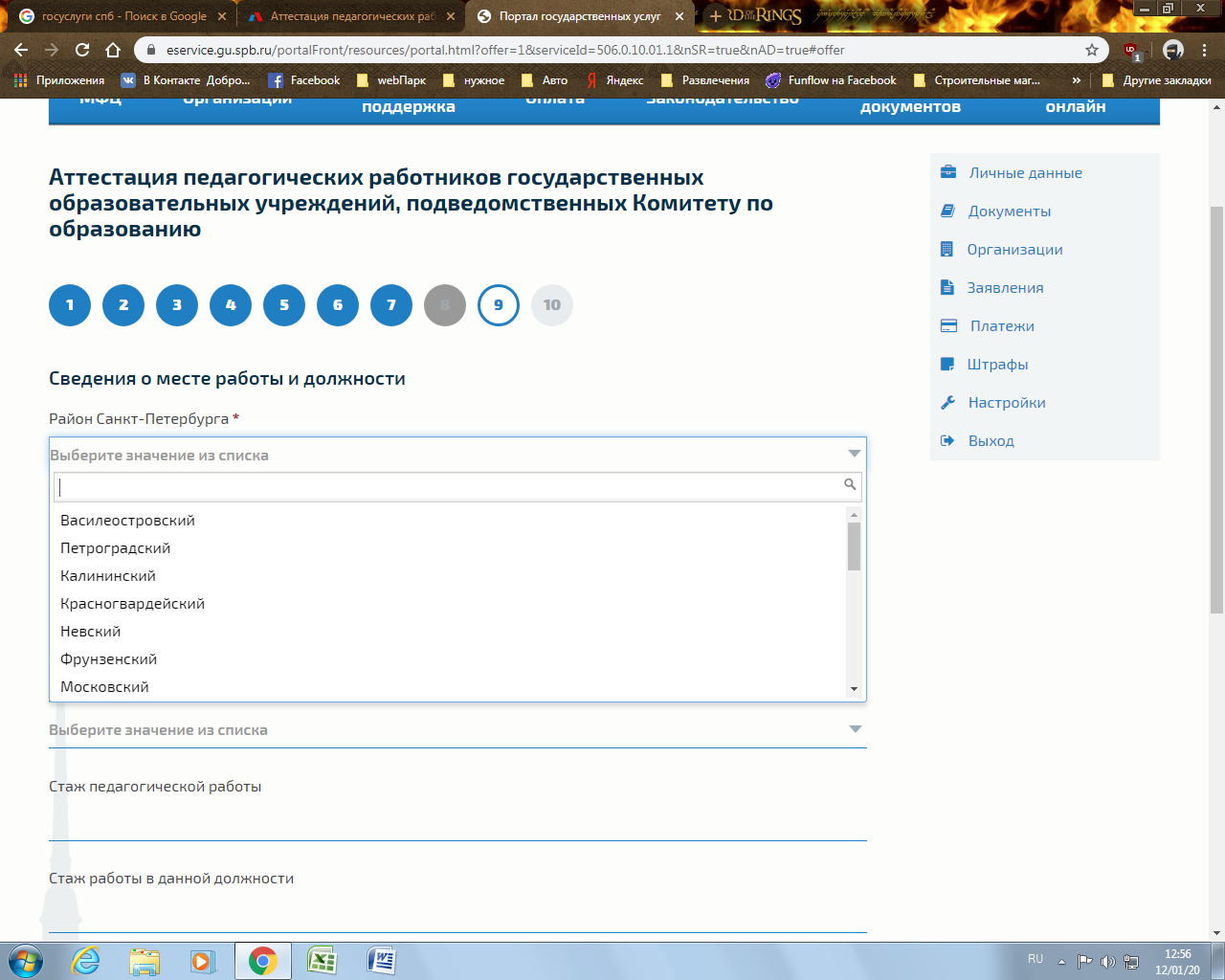 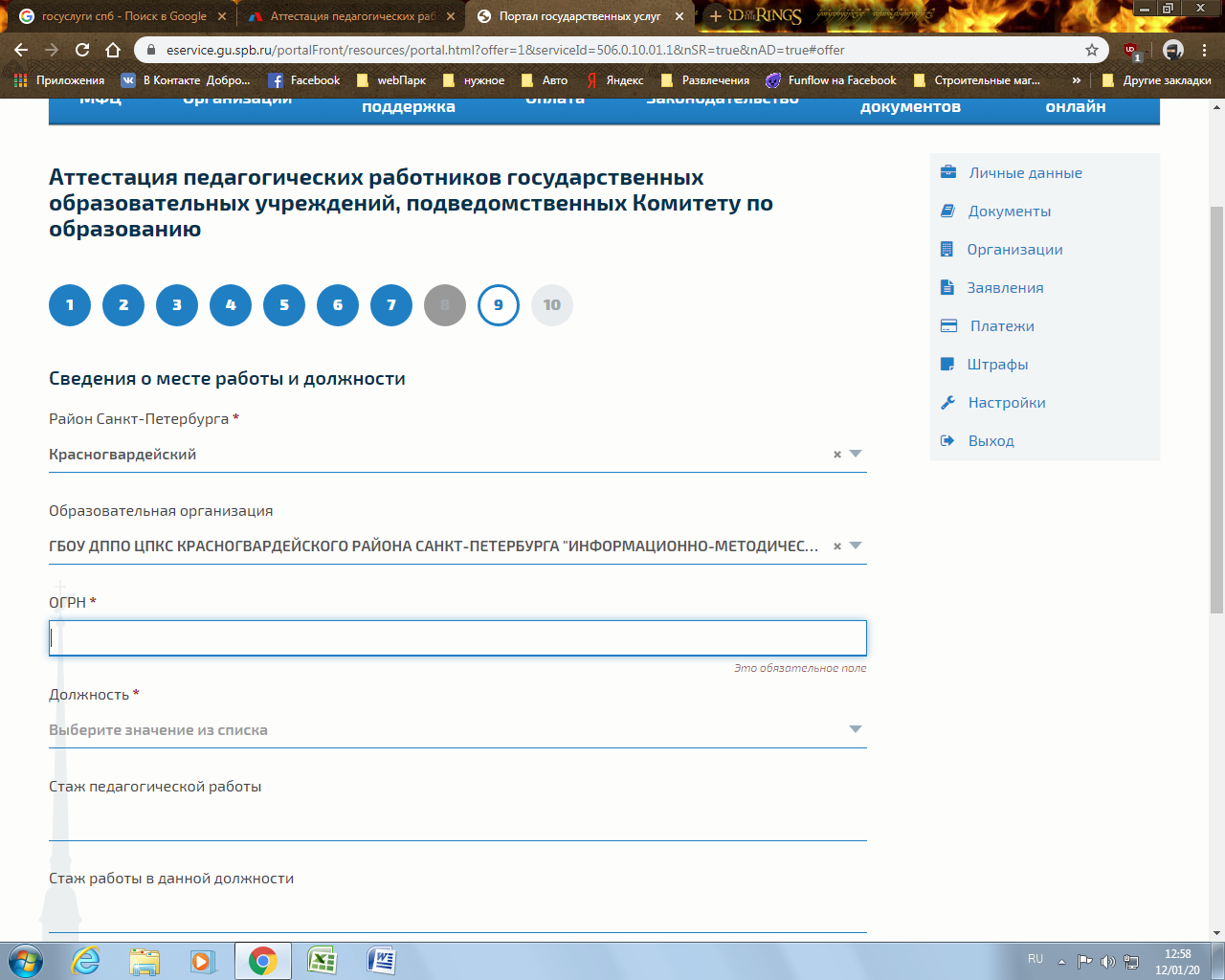 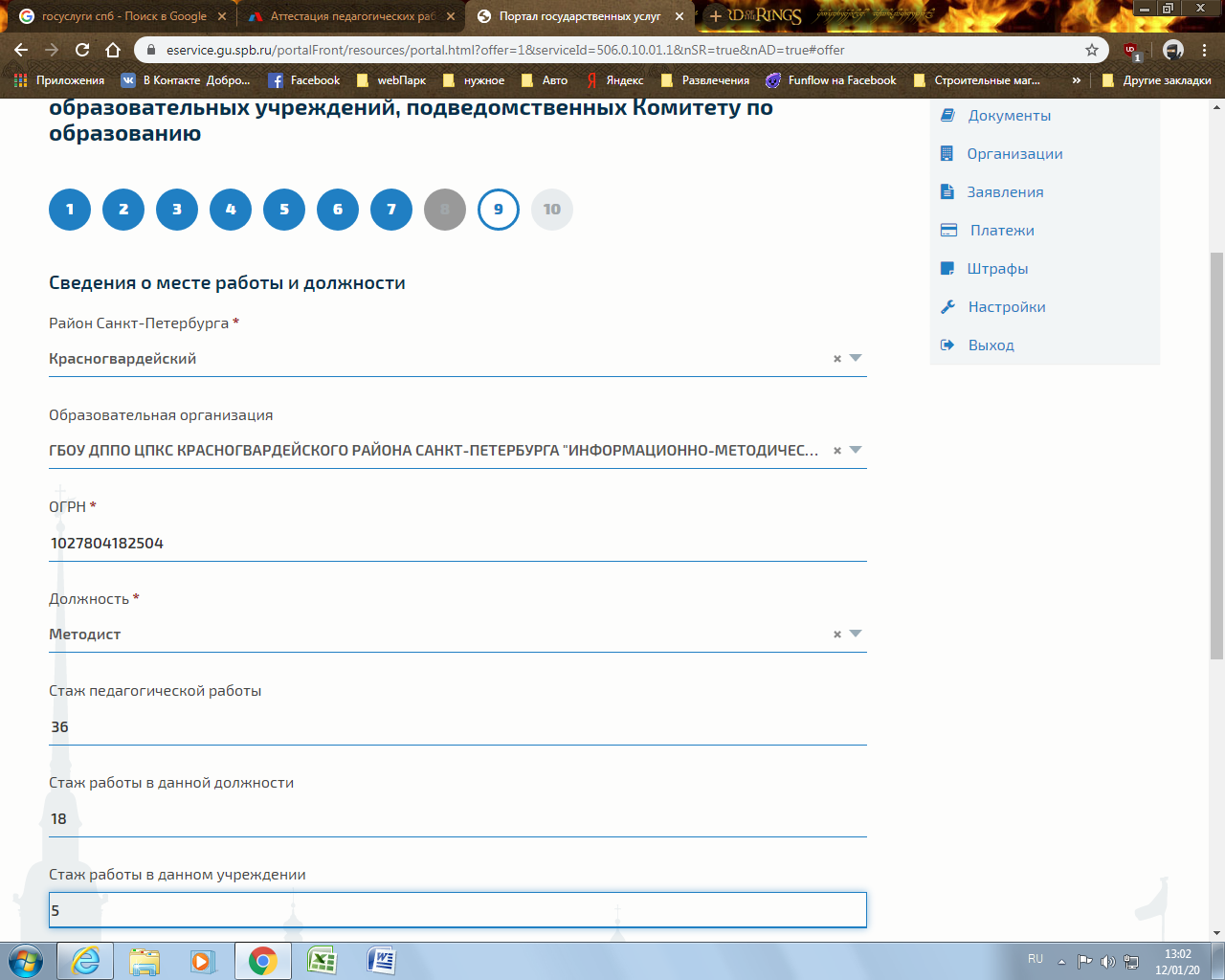 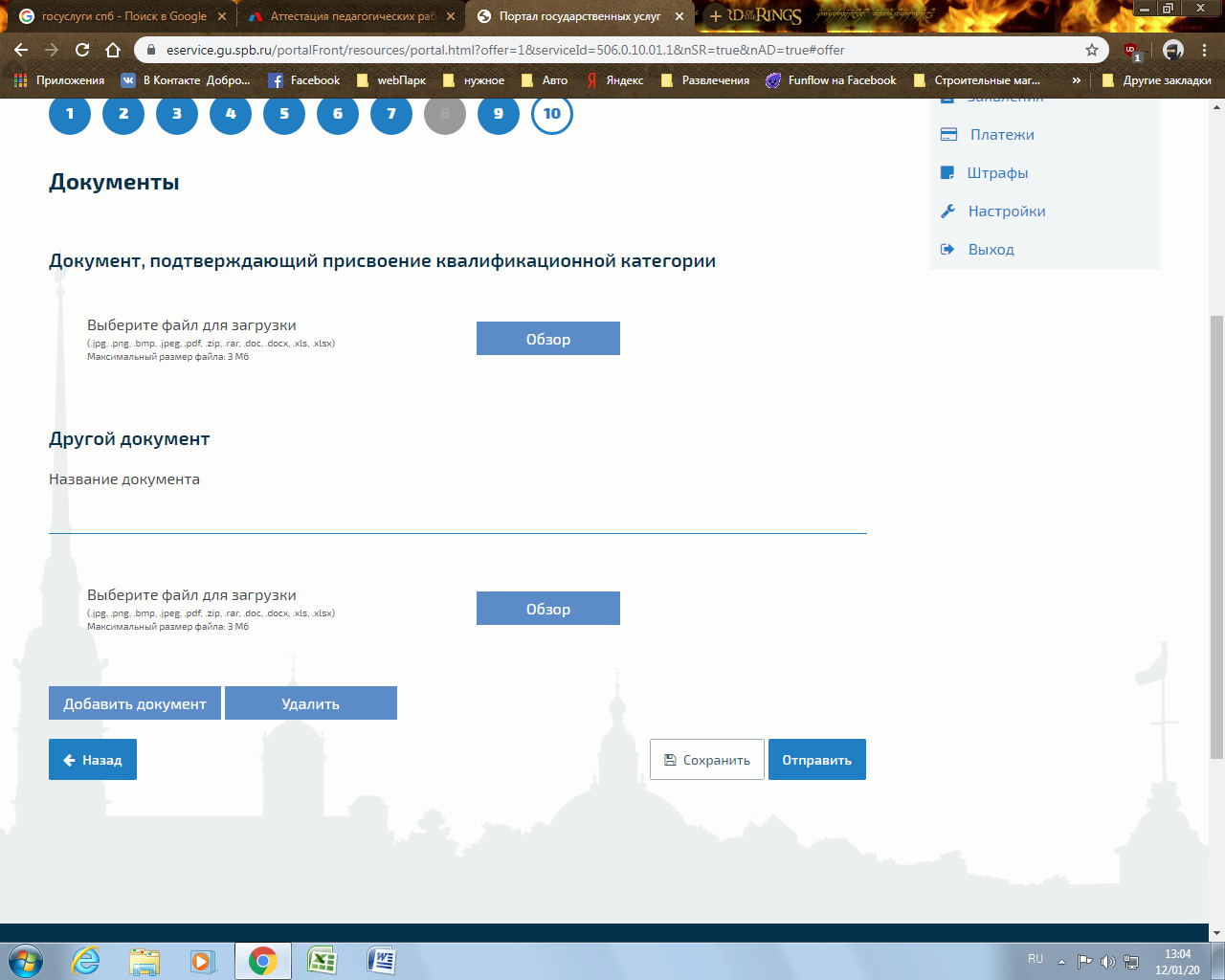 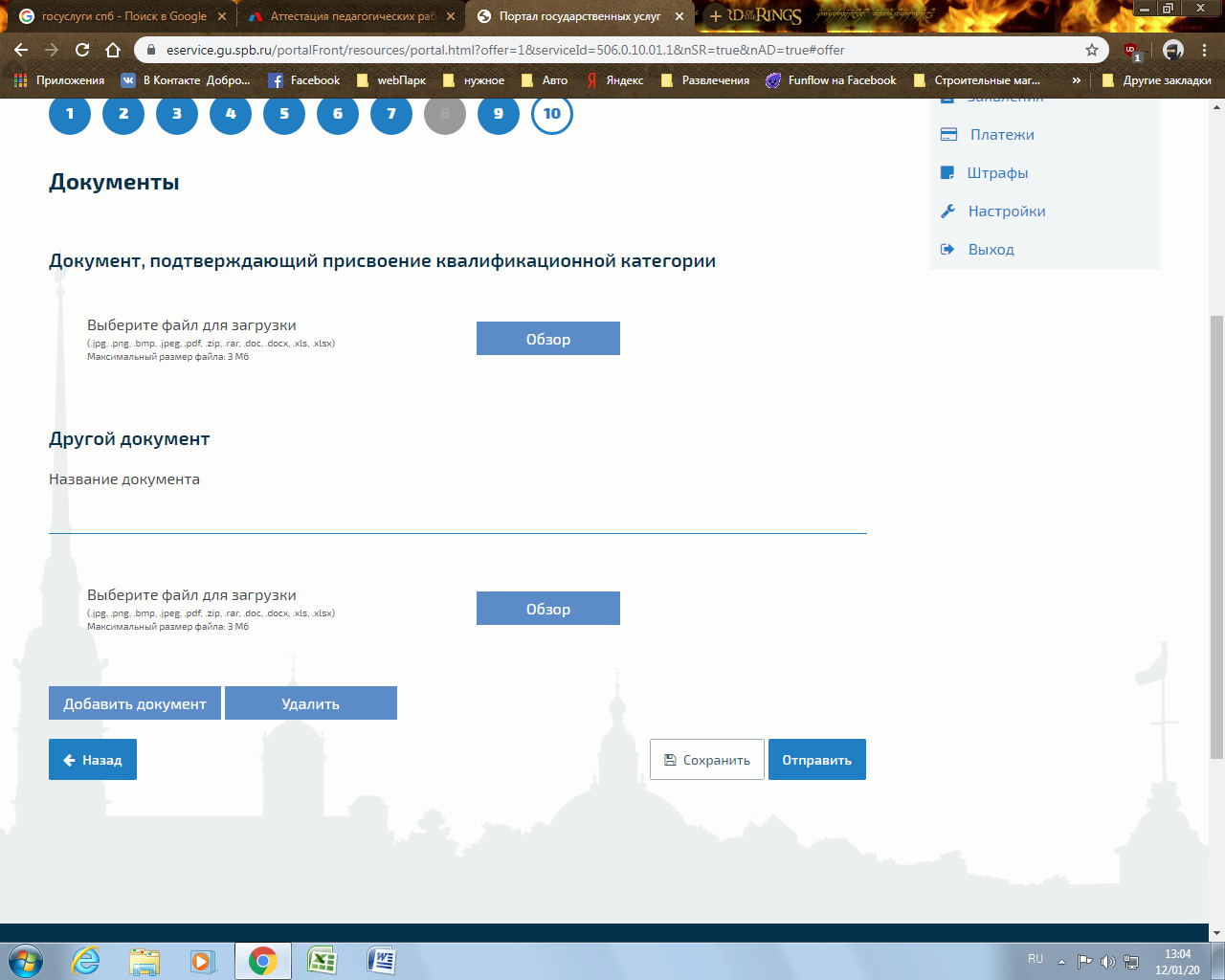 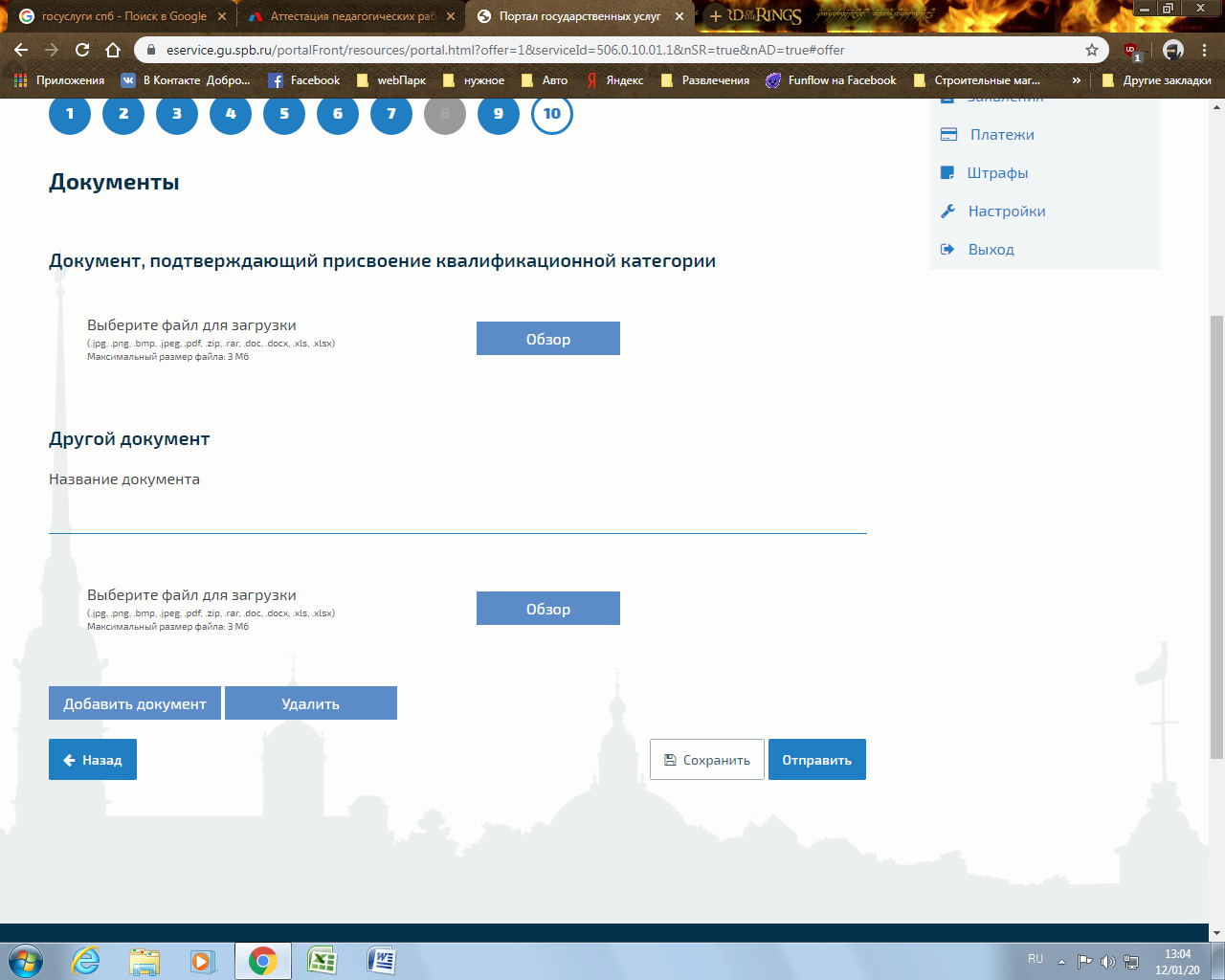 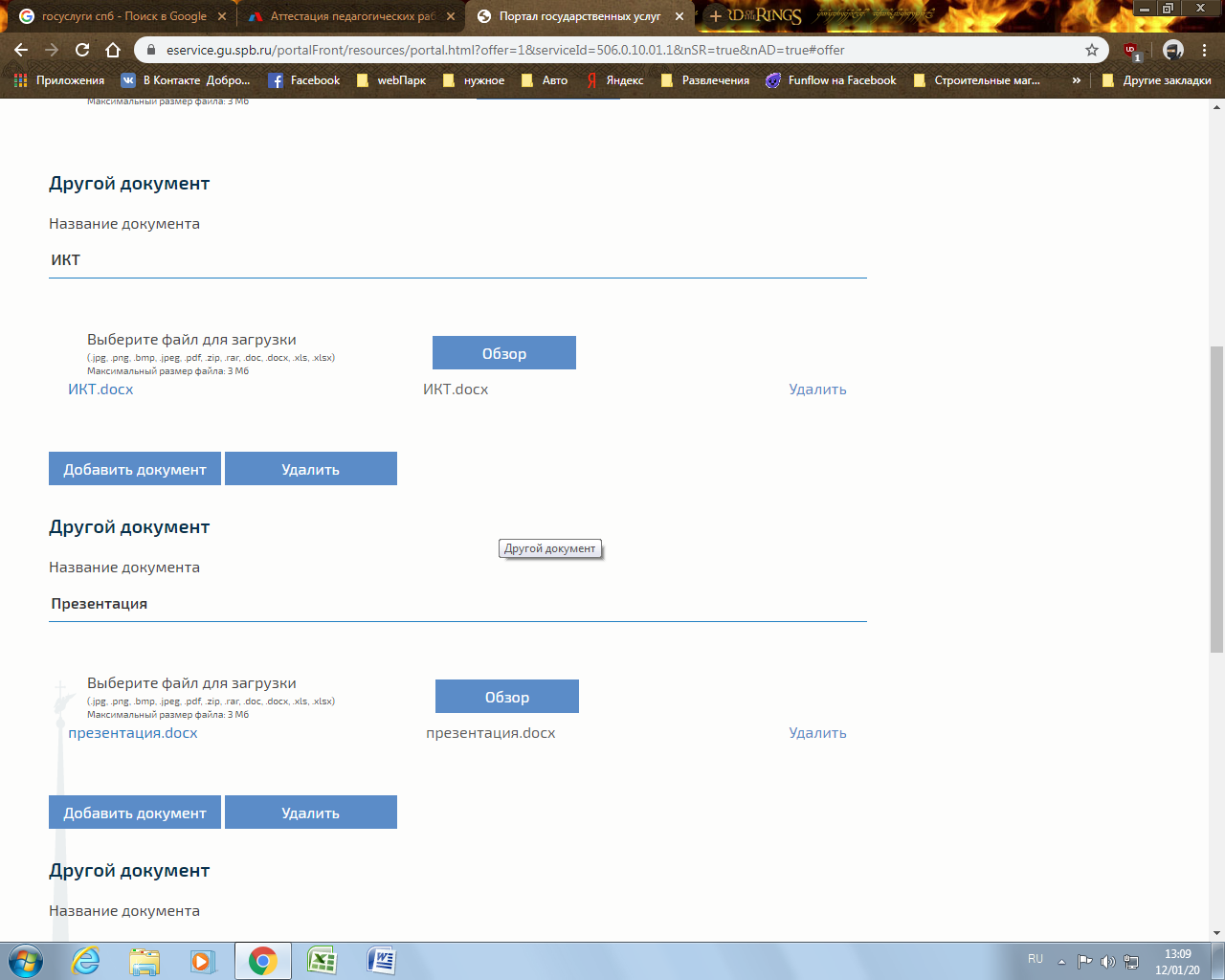 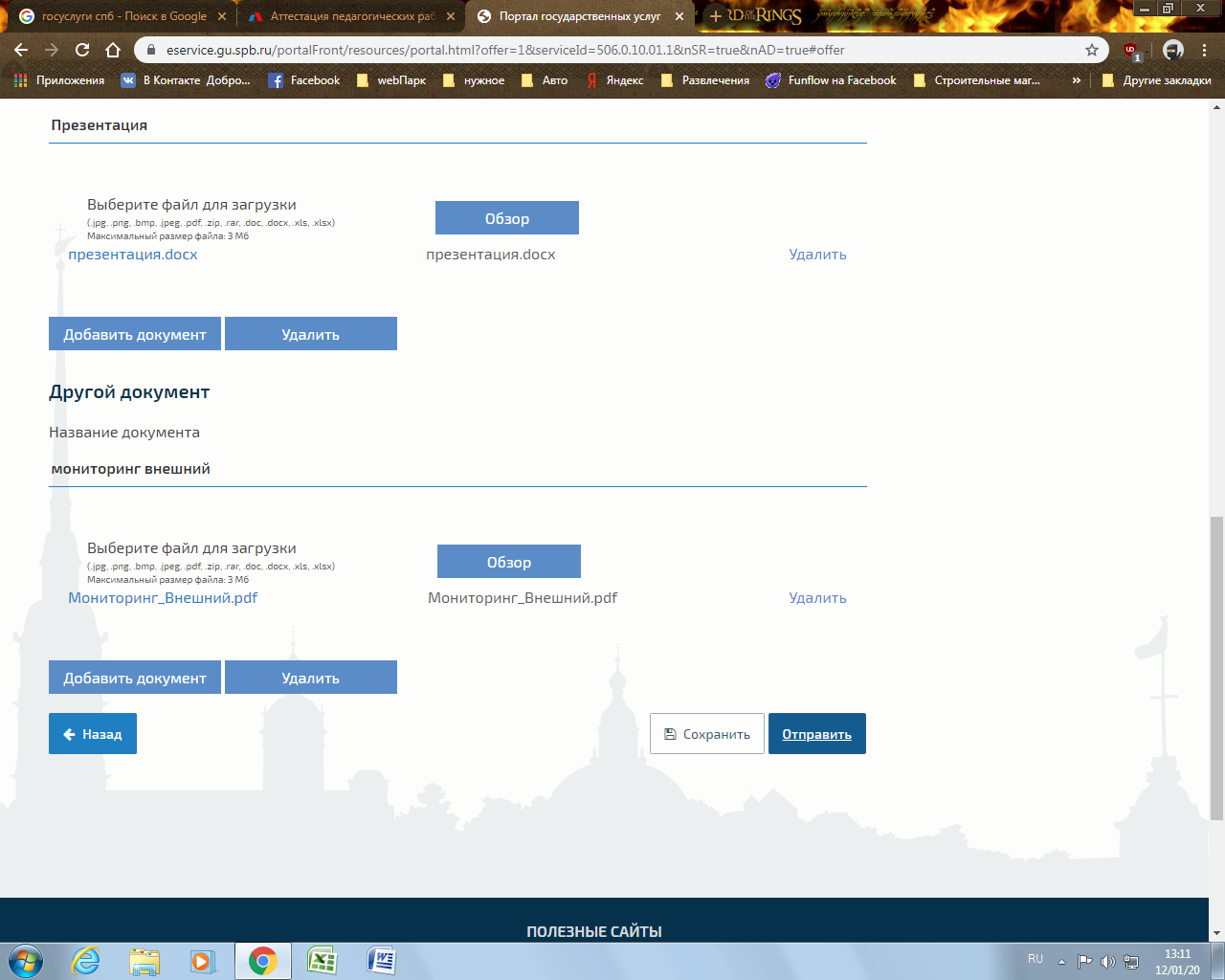 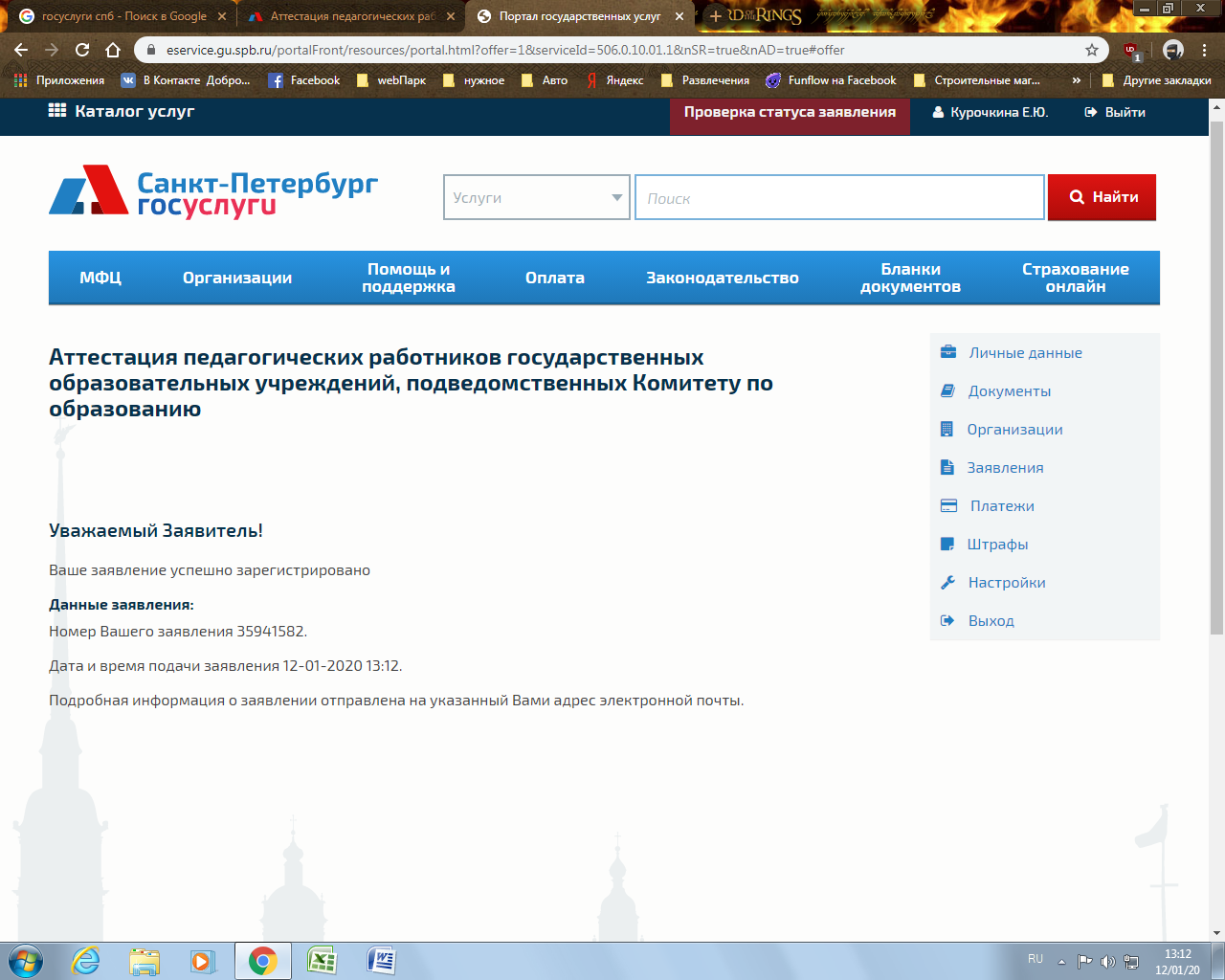